ТИПЫ ЯДЕРНЫХ РЕАКТОРОВ
Ерёменко В.442 гр.
Ядерный (атомный) реактор – устройство, в активной зоне которого осуществляется контролируемая самоподдерживающая цепная реакция деления ядер (ЯЦР) некоторых тяжёлых элементов под действие нейтронов
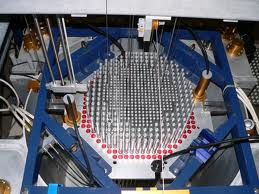 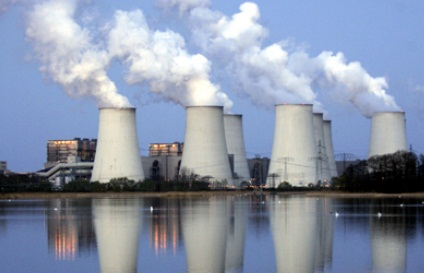 Устройство ядерного реактора
Первый ядерный реактор Э. Ферми
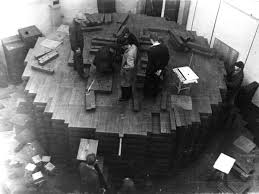 Ядерный реактор ф-I
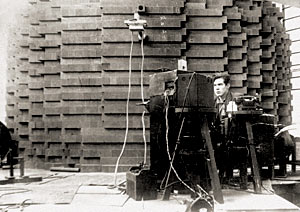 И. В. Курчатов
КЛАССИФИКАЦИЯ ЯДЕРНЫХ РЕАКТОРОВ
По характеру использования:
Экспериментальные реакторы
Исследовательские реакторы
Изотопные (оружейные, промышленные) реакторы
Энергетические реакторы
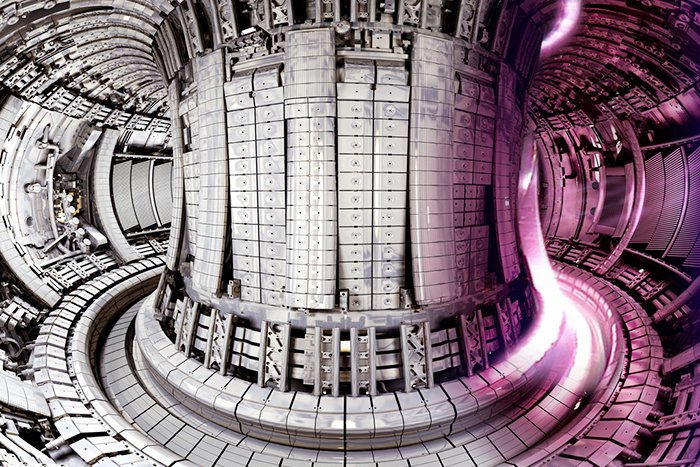 Схема работы атомной электростанции на двухконтурном водо-водяном энергетическом реакторе (ВВЭР)
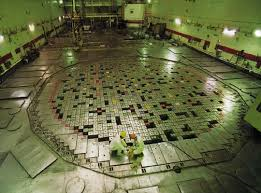 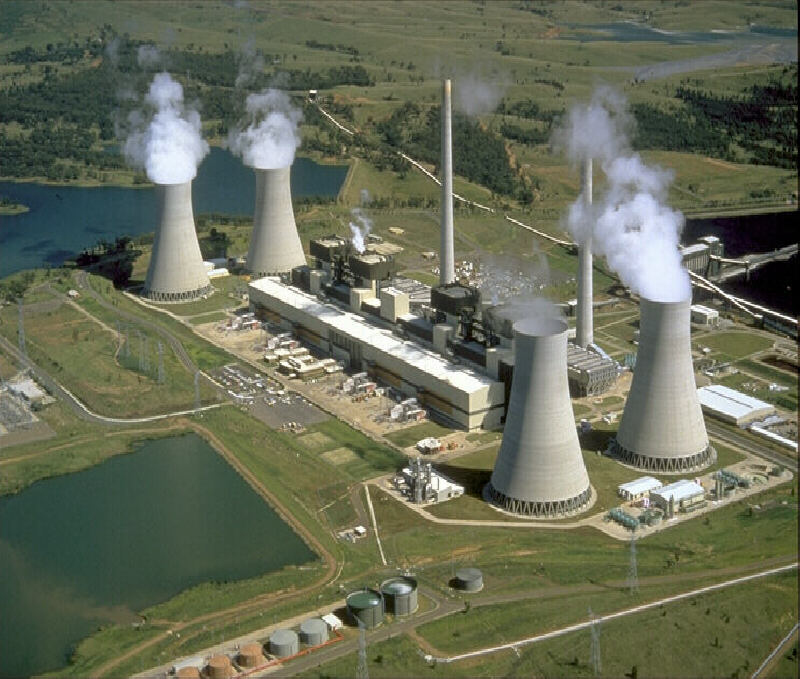 Спасибо за внимание!